TIẾNG VIỆT 1
Tập 1
Tuần 4
Tập viết: Sau bài 16, 17
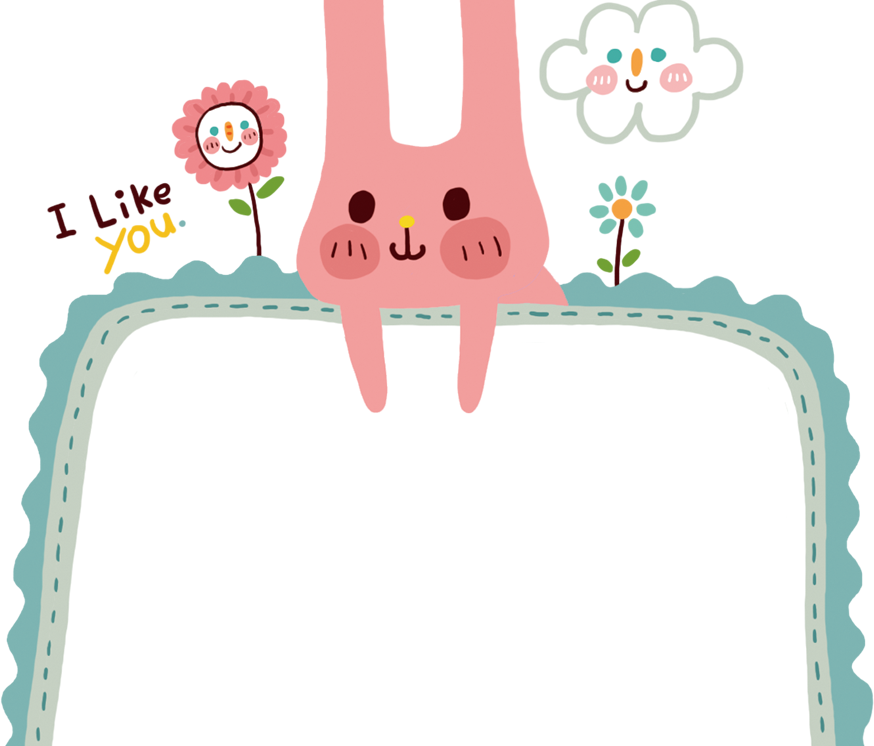 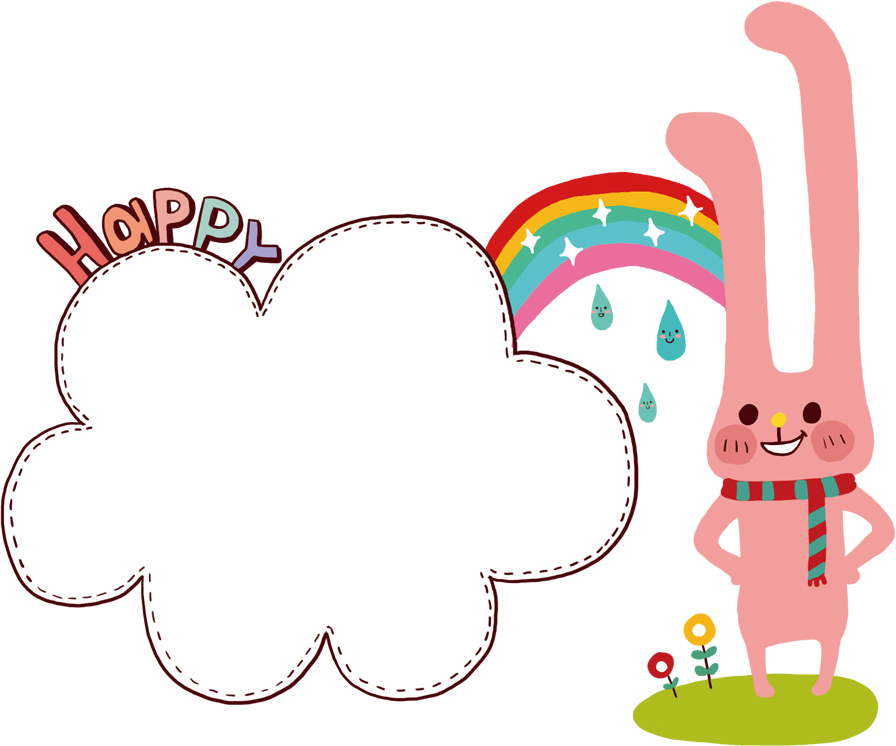 Kìa con bướm vàng
Khởi động
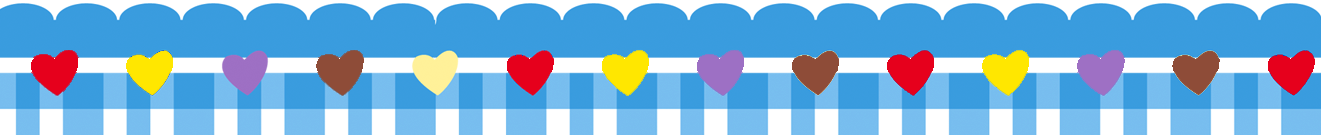 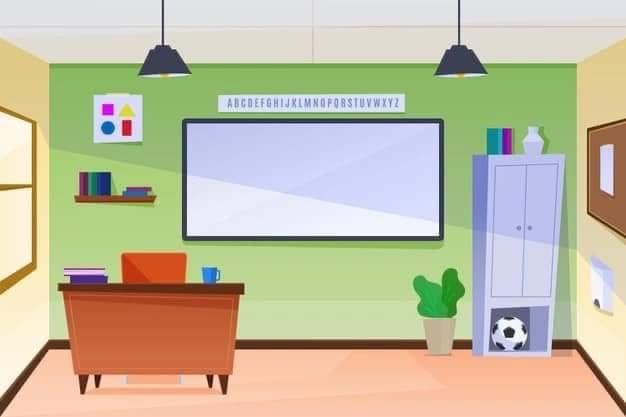 Tập viết: gh – gi – k
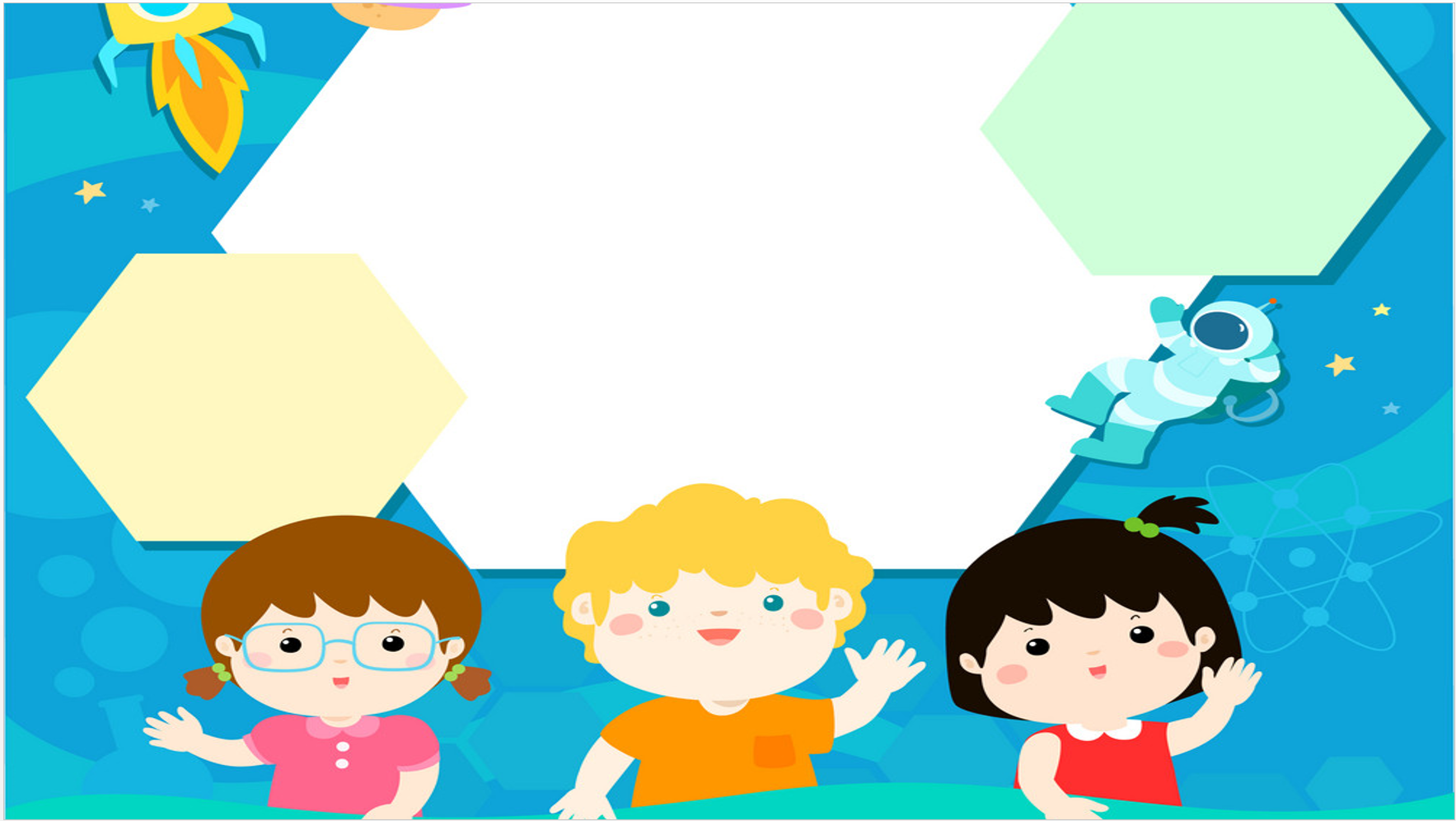 k
Đọc bài
kì đà
gi
gh
giá đỗ
ghế gỗ
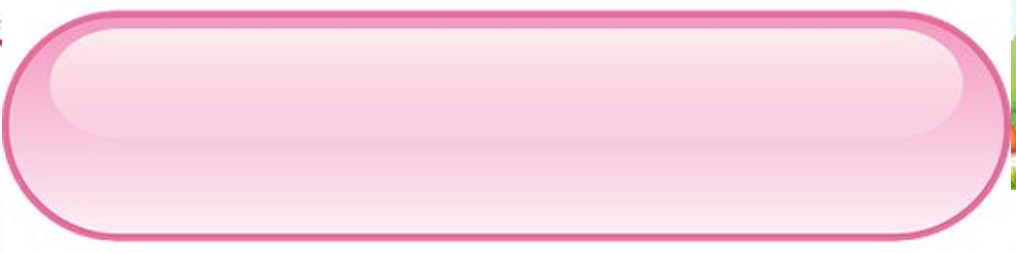 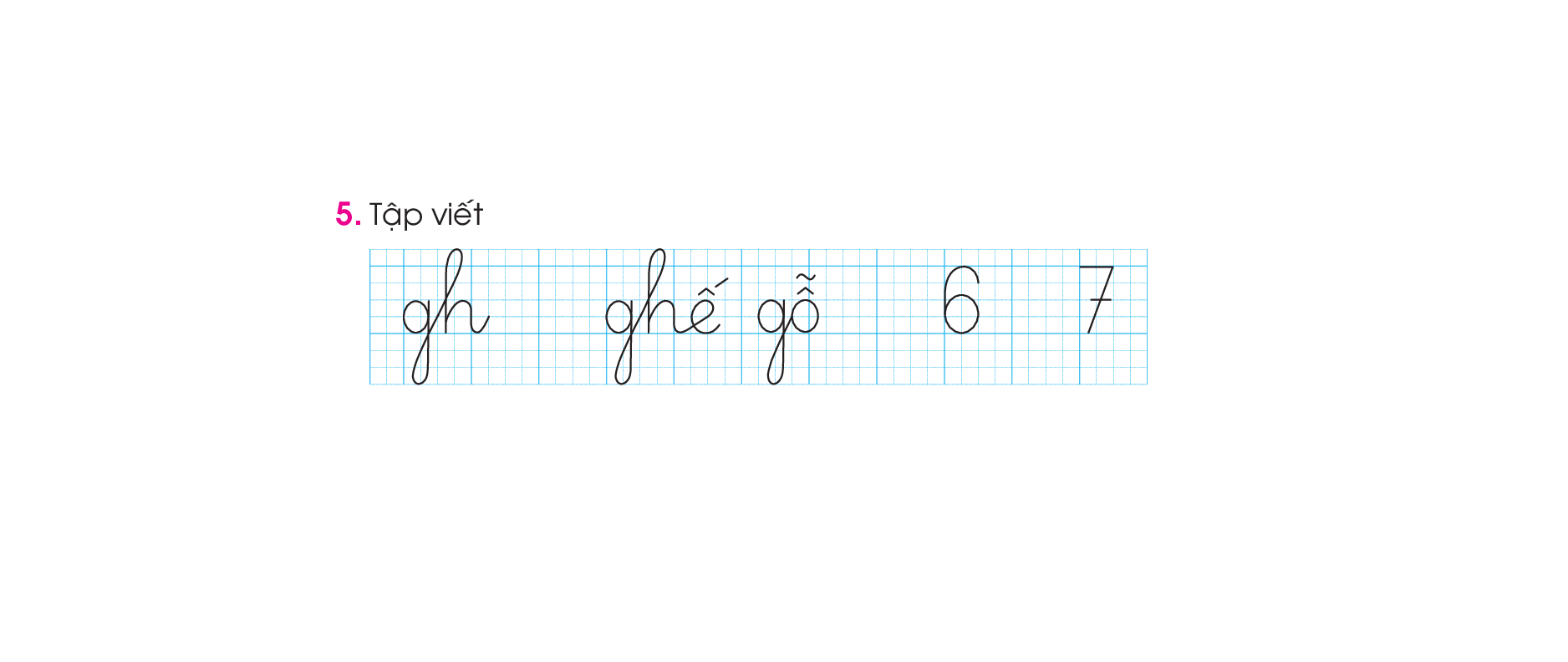 Hướng dẫn viết
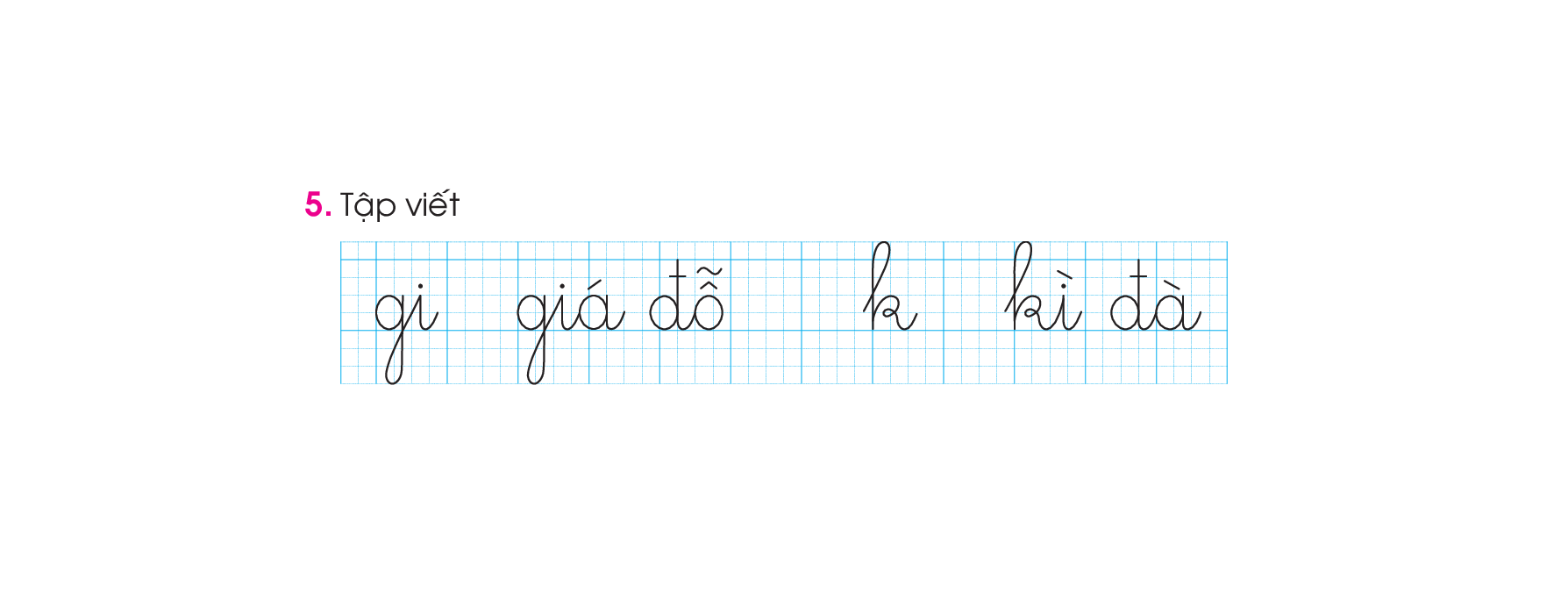 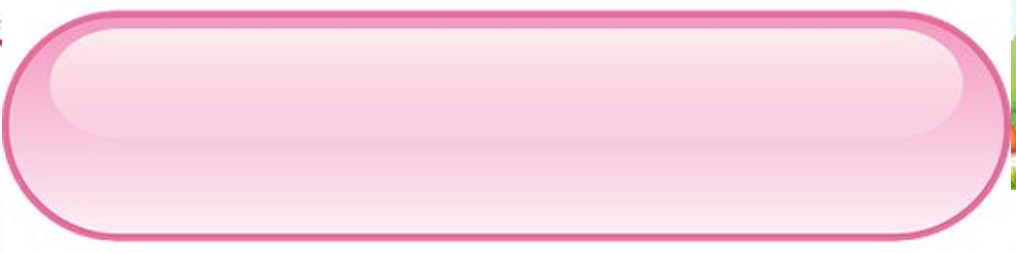 Hướng dẫn viết
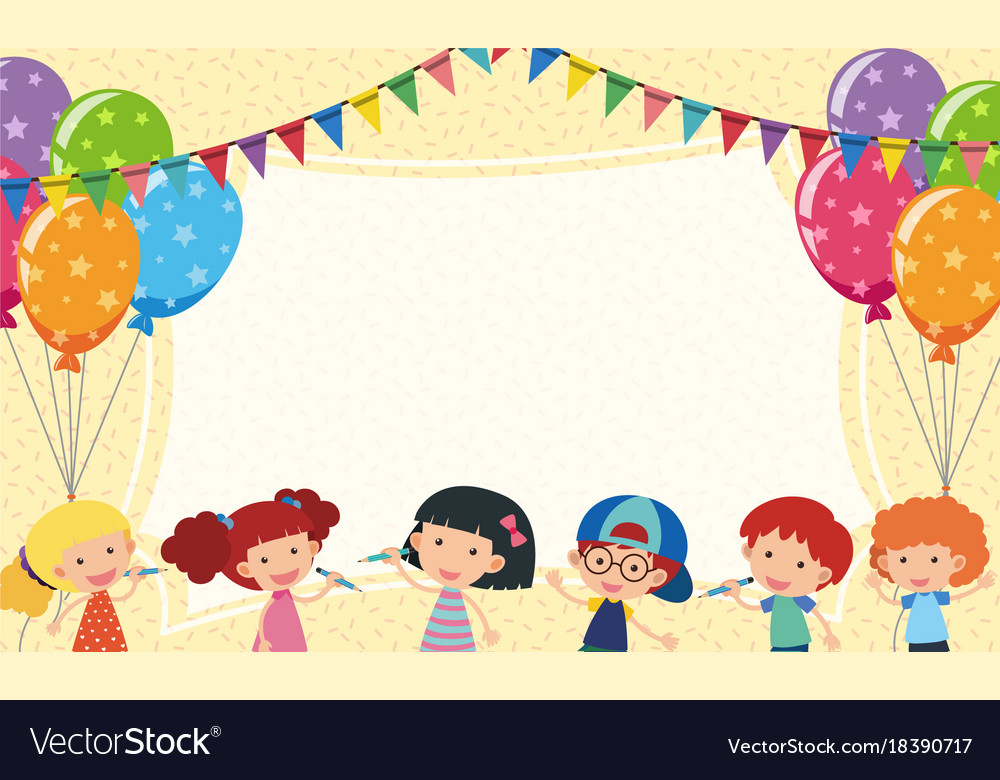 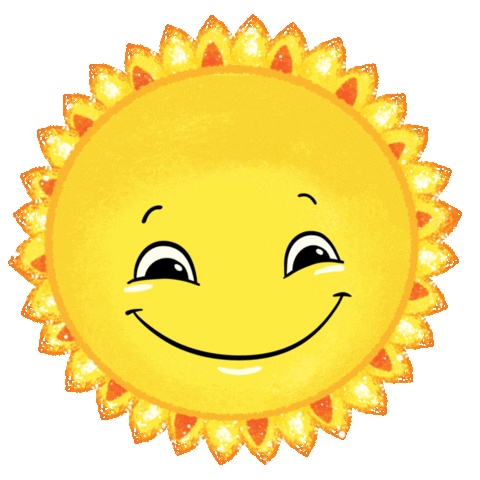 Viết vở luyện viết
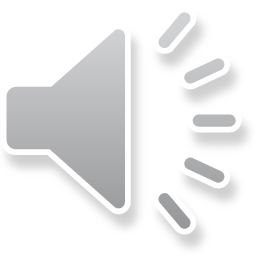 Hoc10 chúc các em học tốt!